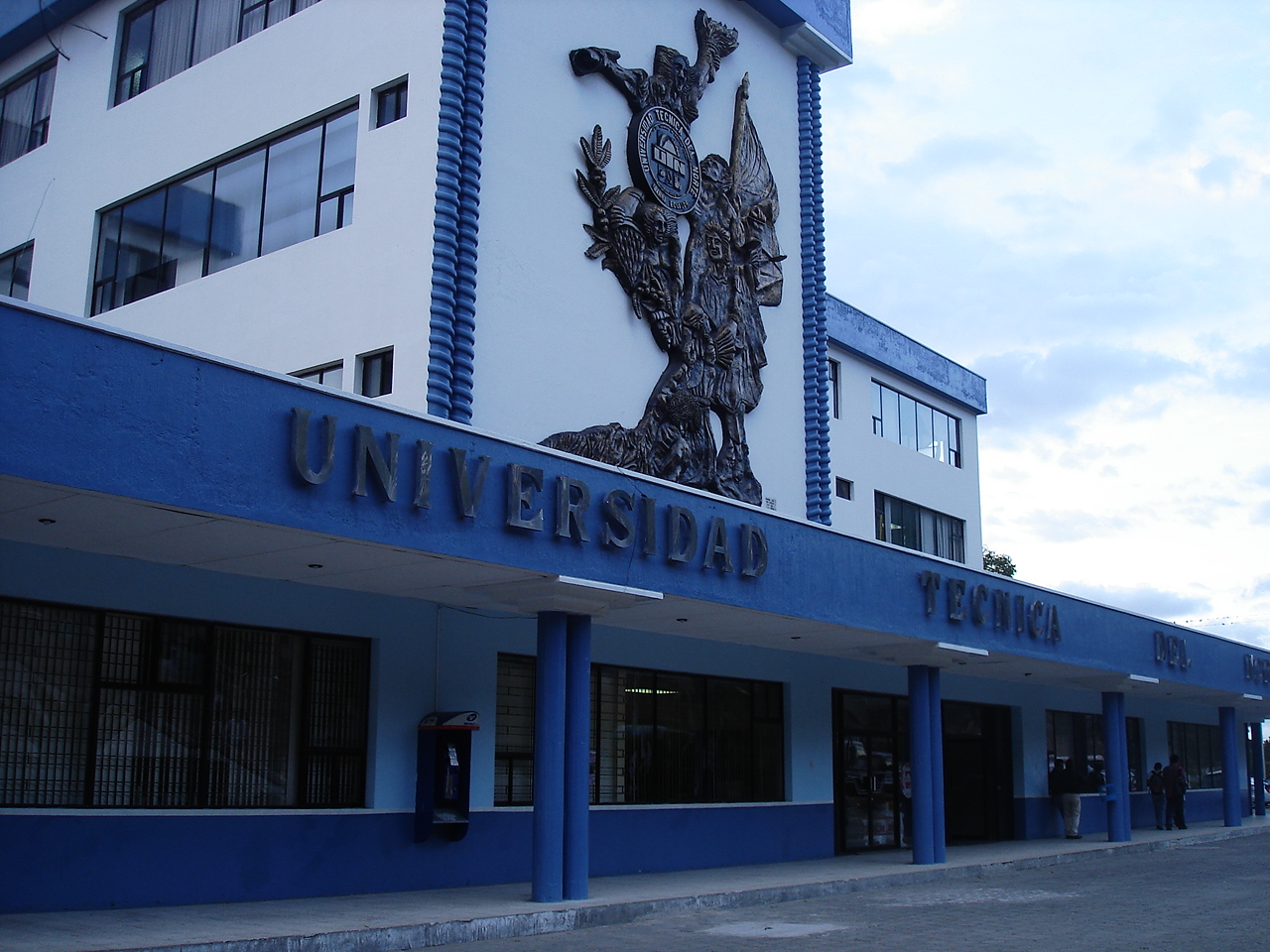 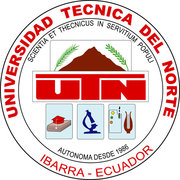 “BIENVENIDOS”
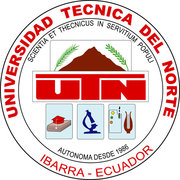 UNIVERSIDAD TÉCNICA DEL NORTE
FACULTAD DE INGENIERÍA EN CIENCIAS AGROPECUARIAS Y AMBIENTALES
ESCUELA DE INGENIERÍA AGROINDUSTRIAL
TÍTULO DE LA INVESTIGACIÓN:
“ELABORACIÓN DE  UNA BEBIDA SABORIZADA (chocolate, guanábana y maracuyá) A PARTIR DE HARINA DE SEMILLA DE AMARANTO (Amaranthus caudatus L.) Y AVENA”.
DIRECTORIng. Luis Sandoval  Molina
AUTORES
Montesdeoca Vinueza Sandra Lucía Escobar Avila Milo Ernesto
Ibarra  -  Ecuador 2012
“ELABORACIÓN DE  UNA BEBIDA SABORIZADA (chocolate, guanábana y maracuyá) A PARTIR DE HARINA DE SEMILLA DE AMARANTO (Amaranthus caudatus L.) Y AVENA”
INTRODUCCIÓN
F
MP
O
VARIEDADES
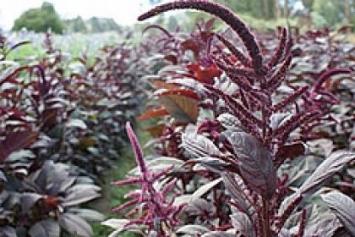 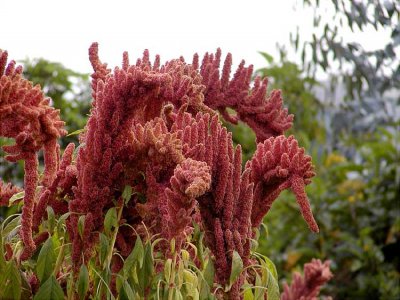 INIAP Alegría
Sangoroche
MP
I
OBJETIVOS
GENERAL
Elaborar una bebida saborizada (chocolate, guanábana y maracuyá) a partir de harina de semilla de amaranto (Amaranthus caudatus L.) y avena.
MP
ESPECÍFICOS:
Caracterizar la semilla de amaranto (fibra, proteína, ceniza, grasa, fósforo, calcio, potasio, hierro). 

Obtener harina pre - cocida de semilla de amaranto de características organolépticas y de digestibilidad mejorada . 

Determinar la mezcla adecuada de saborizantes, harina de semilla de amaranto y avena.

Evaluar la calidad del producto terminado mediante análisis Físico Químico (proteína,  fibra, grasa, fósforo, calcio, potasio, magnesio); microbiológico (recuento de mohos, recuento de levaduras, recuento E. coli, recuento de aerobios totales) y organolépticos (color, sabor, olor, textura).
MP
HIPÓTESIS
Nula
 
Ho= La mezcla de saborizantes, harina de semilla de amaranto y avena no influyen significativamente en la calidad de la bebida saborizada. 

Alternativa
 
Ha= La mezcla de saborizantes, harina de semilla de amaranto y avena influyen significativamente en la calidad de la bebida saborizada.
MP
MATERIALES 
Y 
MÉTODOS
MATERIALES
Materia prima

Semilla de amaranto (Amaranthus caudatus L.)
Agua tratada
Insumos 

Avena 
Saborizantes (chocolate, guanábana y maracuyá)
Sacarosa
Ácido cítrico
Benzoato de sodio
Equipos 

Molino de discos 
Equipo Vibratorio de tamices Meinzer
Balanza analítica
Termómetro
Refractómetro ABBE
pH metro
Utensilios

Cucharas
Jarras plásticas
Limpiones
Ollas de aluminio
MP
MM
MÉTODOS
Datos Informativos del lugar
Caracterización del área de estudio 
 
La investigación se realizó en el laboratorio de Biotecnología de la Facultad de Ingeniería en Ciencias Agropecuarias y Ambientales de la Universidad Técnica del Norte.
““Departamento de Meteorología de la Dirección General de la Aviación Civil DAC (2011)”
MP
MM
Factores  en estudio
FACTOR A: Porcentaje de harina pre-cocida de semilla de amaranto, (con relación a la mezcla amaranto-avena-agua).
FACTOR B: Saborizantes
FACTOR C: Porcentaje de avena (con relación a la mezcla amaranto-avena-agua). Se evaluaron tres niveles de avena comercial.
MP
Tratamientos en estudio
MP
Diseño experimental
Tipo de diseño
El diseño experimental que se utilizó para realizar la investigación fue un diseño de bloques con arreglo factorial A x B x C.
Características del experimento
Numero de repeticiones por tratamiento      	   3
 Numero de tratamientos                            	 27
 Unidad experimental                               	 81
 Cada unidad experimental                                    2 l.
MP
Análisis Estadístico
Análisis funcional
Tratamientos : Tukey 5%
Factores: DMS (Diferencia Minima Significativa)
No Parametricas : Friedman 5%
MP
MM
Variables a evaluarse
MP
Variables no paramétricas realizadas a la bebida saborizada.
MP
MM
Diagrama de bloques para la elaboración de la bebida saborizada a partir de harina de semilla de amaranto  y avena
MP
DESCRIPCIÓN DEL PROCESO
Dosificación
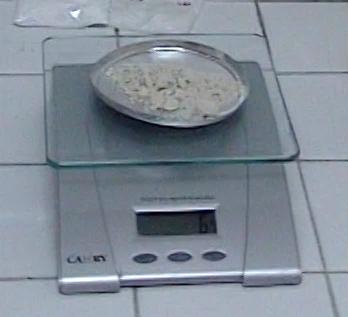 MP
DP
Mezclado
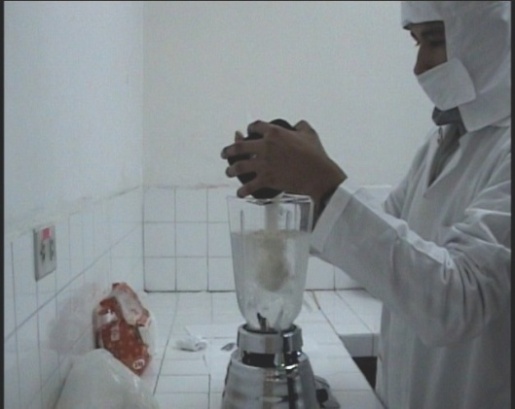 MP
DP
Pasteurización
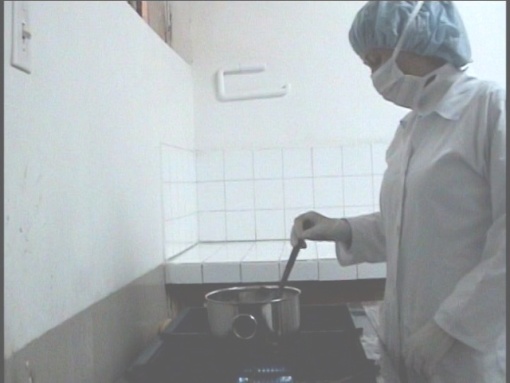 MP
DP
Enfriamiento
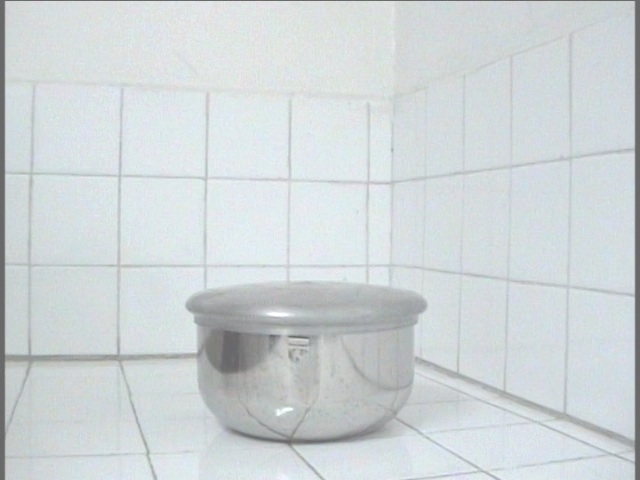 MP
DP
Saborizado
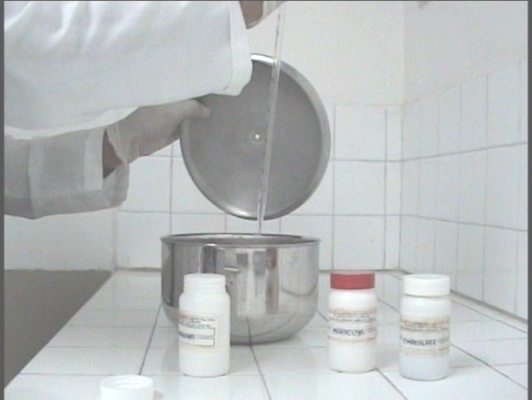 MP
DP
Homogeneizado
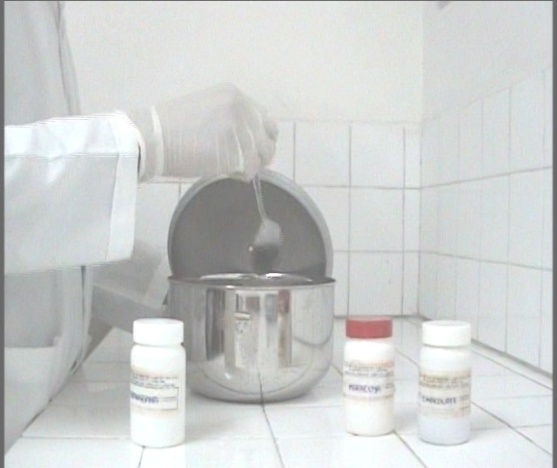 MP
DP
Envasado
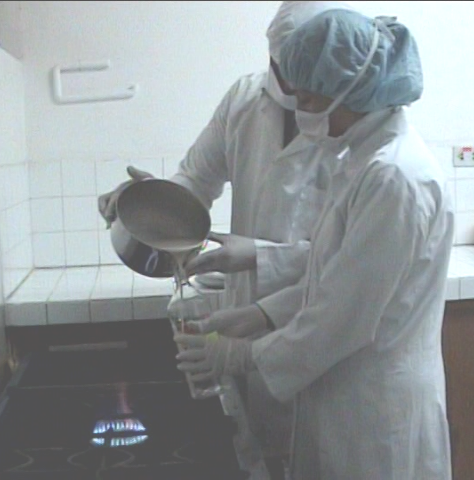 MP
DP
Etiquetado
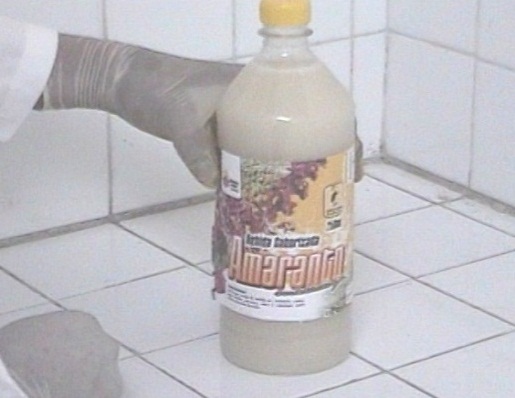 MP
DP
Almacenamiento
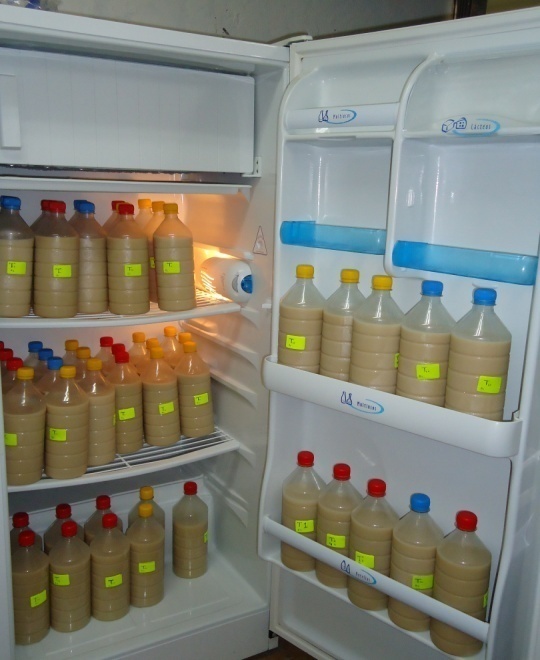 MP
DP
RESULTADOS Y DISCUSIÓN
En el presente capítulo se muestran los resultados de la investigación  “Elaboración de una bebida saborizada (chocolate, guanábana y maracuyá) a partir de harina de semilla de amaranto (Amaranthus caudatus L.) y avena”; y un análisis de los diferentes datos obtenidos en el presente estudio.
MP
Caracterización semilla y harina pre-cocida de Amaranto (Amaranthus cuadatus L.).
Fuente: Laboratorio de Uso Múltiple de la Facultad de Ingeniería de Ciencias Agropecuarias y Ambientales de la Universidad Técnica del Norte
MP
ANÁLISIS ESTADÍSTICO DE CADA UNA DE LAS VARIABLES
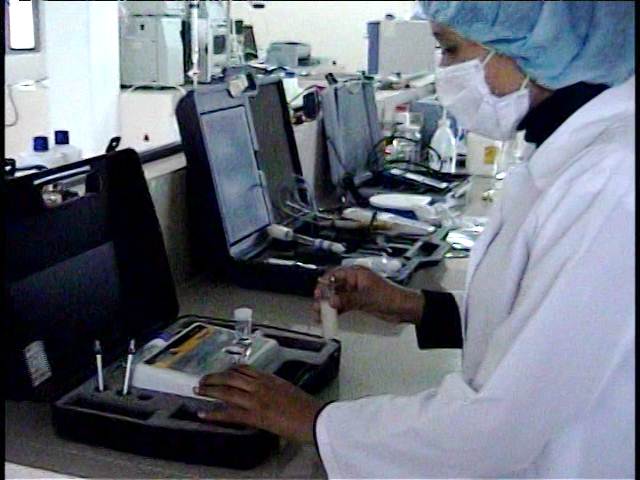 MP
ADEVA de la densidad
C.V = 0,164 %
 **: Altamente significativo
NS: No significativo
MP
Prueba de  TUKEY  Y DMS  para la variable densidad
MP
ADEVA de la concentración de solidos solubles (°Brix).
C.V = 3,069  % 
  **: Altamente significativo
NS: No significativo
MP
Prueba de  TUKEY  Y DMS  para la variable concentración de solidos solubles
MP
ADEVA de la turbidez
C.V = 0,511 % 
  **: Altamente significativo
NS: No significativo
MP
Prueba de  TUKEY  Y DMS  para la turbidez
MP
Efecto de la interacción de turbidez entre factor A (porcentaje de 
Harina de semilla de amaranto) y factor C (porcentaje de avena).
MP
ANÁLISIS ORGONOLÉPTICOS
Análisis de Friedman para las variables de la evaluación sensorial
MP
Puntuación de los tres mejores tratamientos vs cuatro bebidas comerciales.
Simbología: 

T1 = Avena Casera Toni con Sabor a Naranjilla
T2 = Avena Casera Toni con Leche
T3 = Leche de Soya Natural de Oriental
T4 = Avena con Maracuyá de Nestlé
T6 = 4% de harina de semilla de amaranto, saborizante-guanábana y 3% de avena
T7 = 4% de harina de semilla de amaranto, saborizante-maracuyá y 1% de avena
T16 = 6% de harina de semilla de amaranto, saborizante-maracuyá y 1% de avena
MP
Resumen de las puntuación de los tres mejores tratamientos vs cuatro bebidas comerciales
MP
RS
ANÁLISIS  FÍSICO – QUÍMICOS A LOS TRES MEJORES  TRATAMIENTOS
Resultado de los análisis Físico-Químicos a los tres mejores  tratamientos.
MP
RS
ANÁLISIS MICROBIOLÓGICO
Resultados de los análisis microbiológicos del producto terminado
MP
RS
Evaluación del tiempo de vida útil a los tres mejores tratamientos  almacenados a temperatura ambiente 20 ± 2 °C
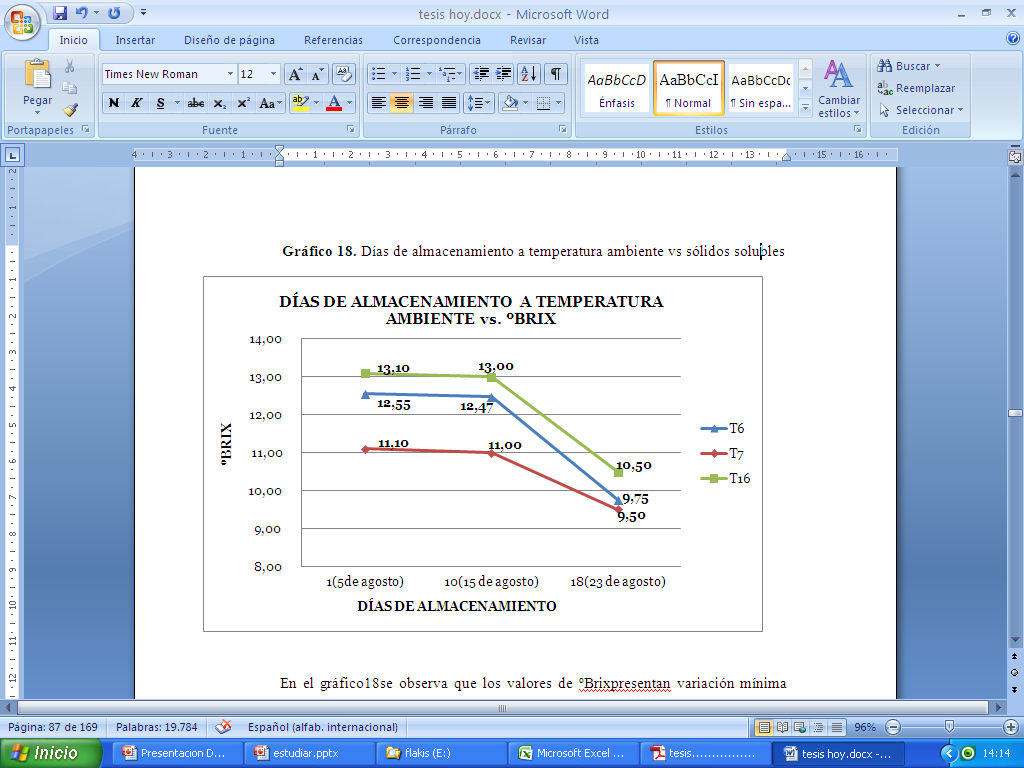 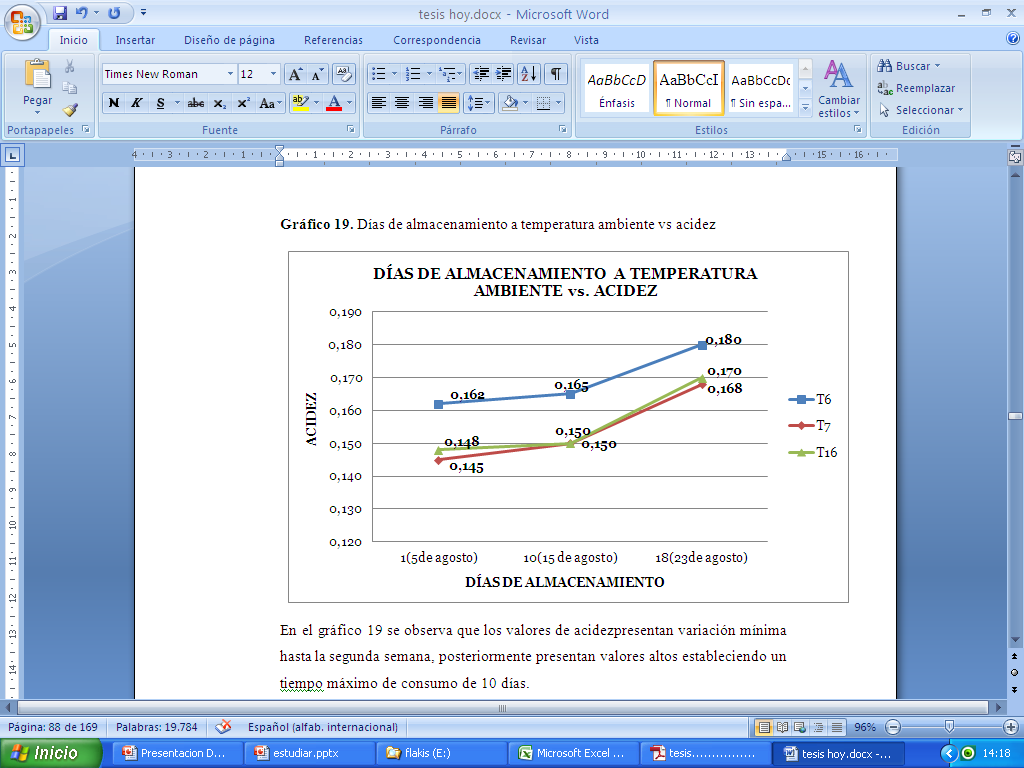 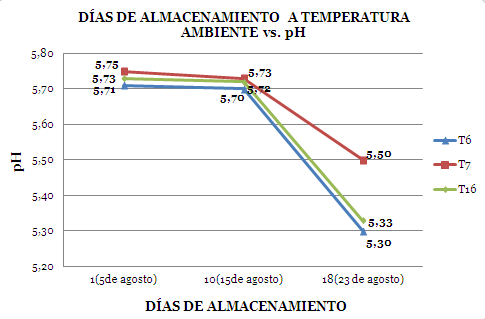 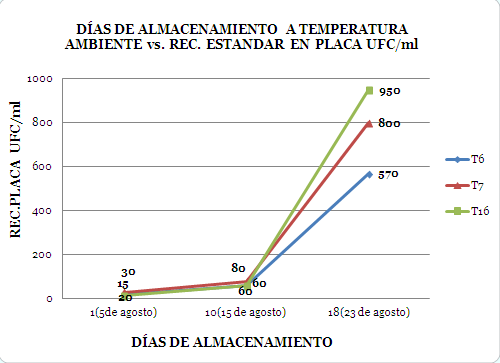 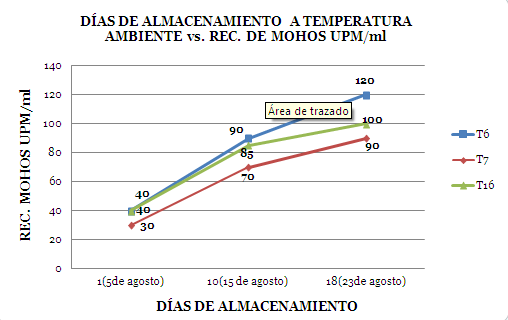 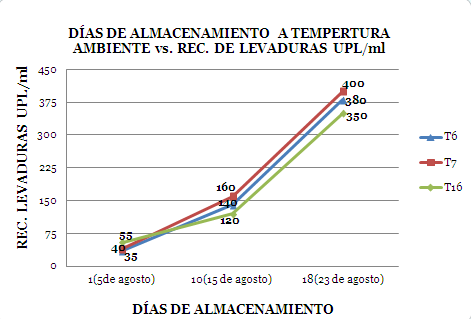 Los análisis  de E. coli realizados a los tres mejores tratamientos en la evaluación de la vida útil del producto terminado  dieron como resultados 0  UFC/ml.
RS
BALANCE DE MATERIALES PARA EL PROCESO DE          ELABORACIÓN DE LA BEBIDA SABORIZADA PARA EL TRATAMIENTO T7
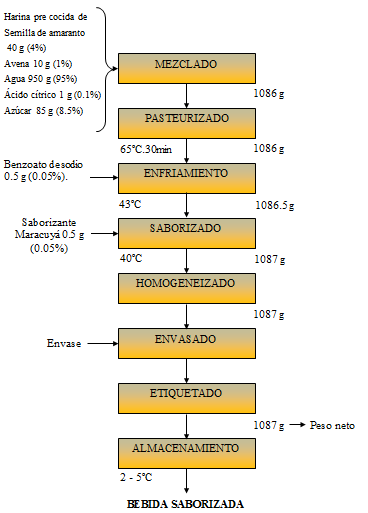 CONCLUSIONES
La semilla de amaranto utilizada en esta investigación es apta para la elaboración de productos alimenticios por poseer características nutritivas superiores a los cereales convencionales.
El proceso elegido de obtención de harina pre-cocida de semilla de amaranto fue mediante expansión el cual influyó positivamente en las características organolépticas de la bebida saborizada.
El factor A (porcentaje de harina de semilla de amaranto) y factor C (porcentaje de avena) influyen significativamente en el valor de densidad y concentración de sólidos solubles en la bebida saborizada, los mejores tratamientos para estas variables son T4, T7 y T1.
MP
Al evaluar la turbidez de la bebida saborizada se comprobó que los mejores tratamientos para esta investigación son T1 con un valor de 1420 NTU, T7 con un valor de 1420 NTU, y T4 con un valor de 1433,33 NTU, porque son estadísticamente iguales al análisis de turbidez realizado a la bebida Avena Toni con Sabor a Naranjilla con un  valor de 1435 NTU.
La interacción del factor A (porcentaje de harina de semilla de amaranto) y factor C (porcentaje de avena) en estudio indica que los porcentajes de los factores son proporcionales a la turbidez de la bebida saborizada, por lo tanto los mejores tratamiento son los que tienen los niveles A1 y C1 (T4,T7 y T1).
Al realizar el análisis organoléptico, con un grupo de panelista, se determinó que los tratamientos con mayor aceptabilidad fueron: T7, T16 y T6.
MP
Al realizar la segunda degustación comparativa de los tres mejores tratamientos con los cuatros productos comerciales se determinó que los tratamientos T7 y T16 tuvieron mayor aceptación por parte de los degustadores frente a la bebida comercial Leche de Soya Natural de productos Oriental por lo tanto es un producto que puede tener aceptación en el mercado.
Se determinó que la mezcla adecuada en la elaboración de la bebida saborizada corresponde al tratamiento T7.
De acuerdo a los análisis físico-químicos realizados a los tres mejores tratamientos T7, T16 y T6 presentan cualidades nutricionales favorables para el consumidor.
MP
Realizados los análisis microbiológicos a los tres mejores tratamientos se comprobó que están dentro de los parámetros establecidos por la norma NTC 5246 por lo tanto el producto es apto para el consumo humano.
Se concluye que el tiempo de vida útil de los tres mejores tratamientos T6, T7 y T16 almacenados a temperatura ambiente y en refrigeración, fue de 10 y 30 días respectivamente, con resultados satisfactorios ya que estos están dentro de los parámetros microbiológicos establecidos en la norma NTC 5246.
Se confirmó la hipótesis planteada, es decir que la mezcla de: saborizantes, harina de semilla de amaranto y avena influyen significativamente en la calidad de la bebida saborizada.
MP
RECOMENDACIONES
Se sugiere aplicar los conocimientos presentados en esta investigación como alternativa de industrialización y comercialización de la bebida saborizada para beneficio de los productores y consumidores.
Aplicar a siguientes investigaciones de elaboración de una bebida saborizada a partir de harina de semilla de amaranto factores como: método de pre cocido de la semilla de amaranto, tiempo-temperatura de pasteurización, tipos de conservantes, tipos de estabilizantes, zumos naturales.
Se recomienda realizar una investigación detallada sobre la evaluación de esta bebida en menores de edad, con el fin de establecer el efecto complementario de las proteínas, vitaminas y minerales.
MP
Se recomienda emplear la metodología de proceso de la presente investigación con otras variedades de semilla de amaranto y determinar el beneficio de cada una de ellas.
Realizar un estudio de mercado para determinar con exactitud el mercado de este tipo de productos.
Se sugiere realizar pruebas de extracción del aceite de amaranto en especial de escualeno debido a su uso potencial.
Por ser el amaranto un excelente alimento nutracéutico se recomienda realizar otras aplicaciones agroindustriales.
MP
GRACIAS
MP